Radical Yet Rational, Part 1
Rewriting Rational Exponents and Radicals
Essential Question
Why do we use rational exponents to represent radicals?
Lesson Objectives
Rewrite expressions with rational exponents as radical expressions and vice versa. 
Simplify radical expressions and expressions with rational exponents. 
Develop deep, flexible conceptual understanding.
Card Matching
Go to student.desmos.com and enter this code: ________
Group the example card and equivalent expression cards with the property they demonstrate.
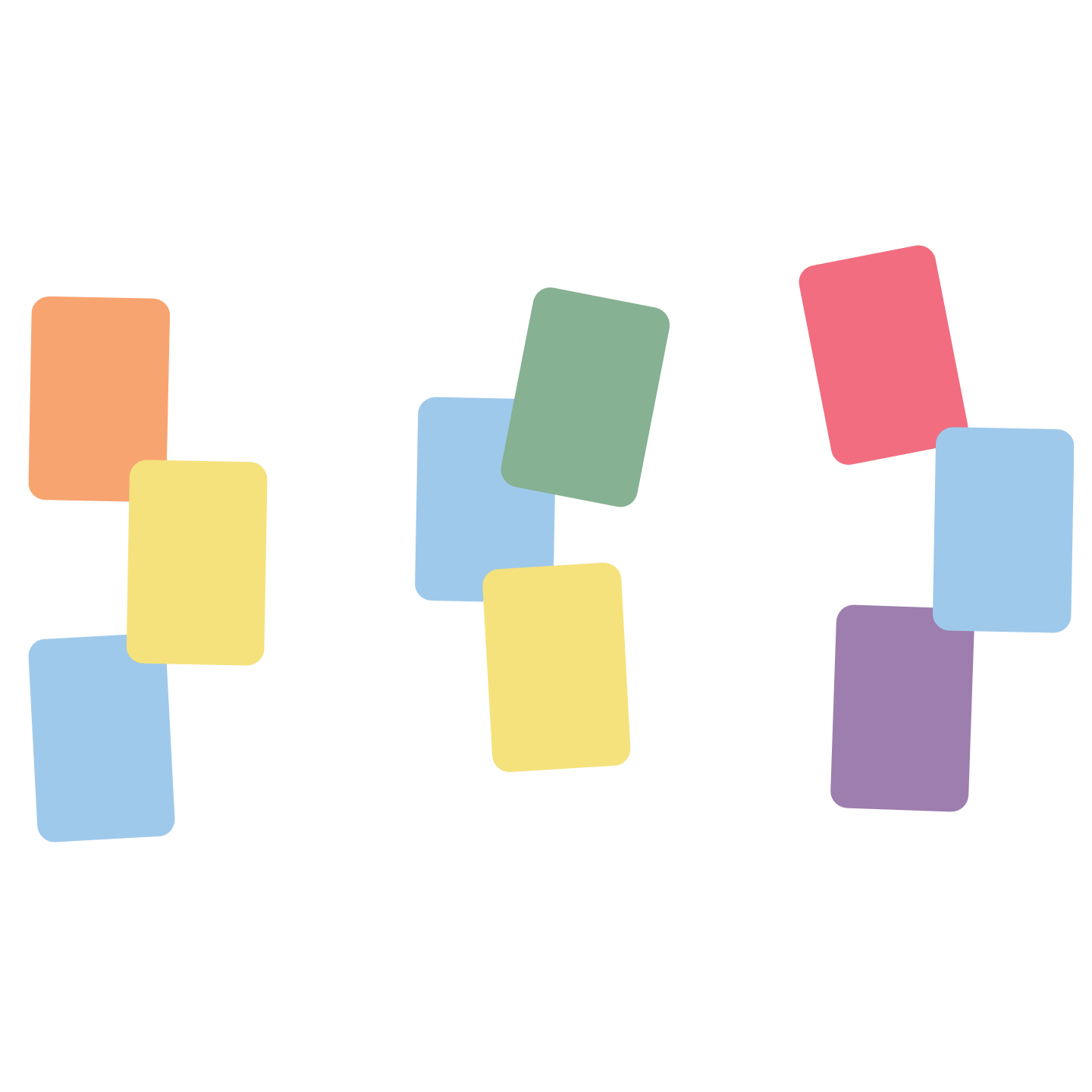 [Speaker Notes: K20 Center. (n.d.). Card Matching. Strategies. https://learn.k20center.ou.edu/strategy/1837]
Square Puzzle
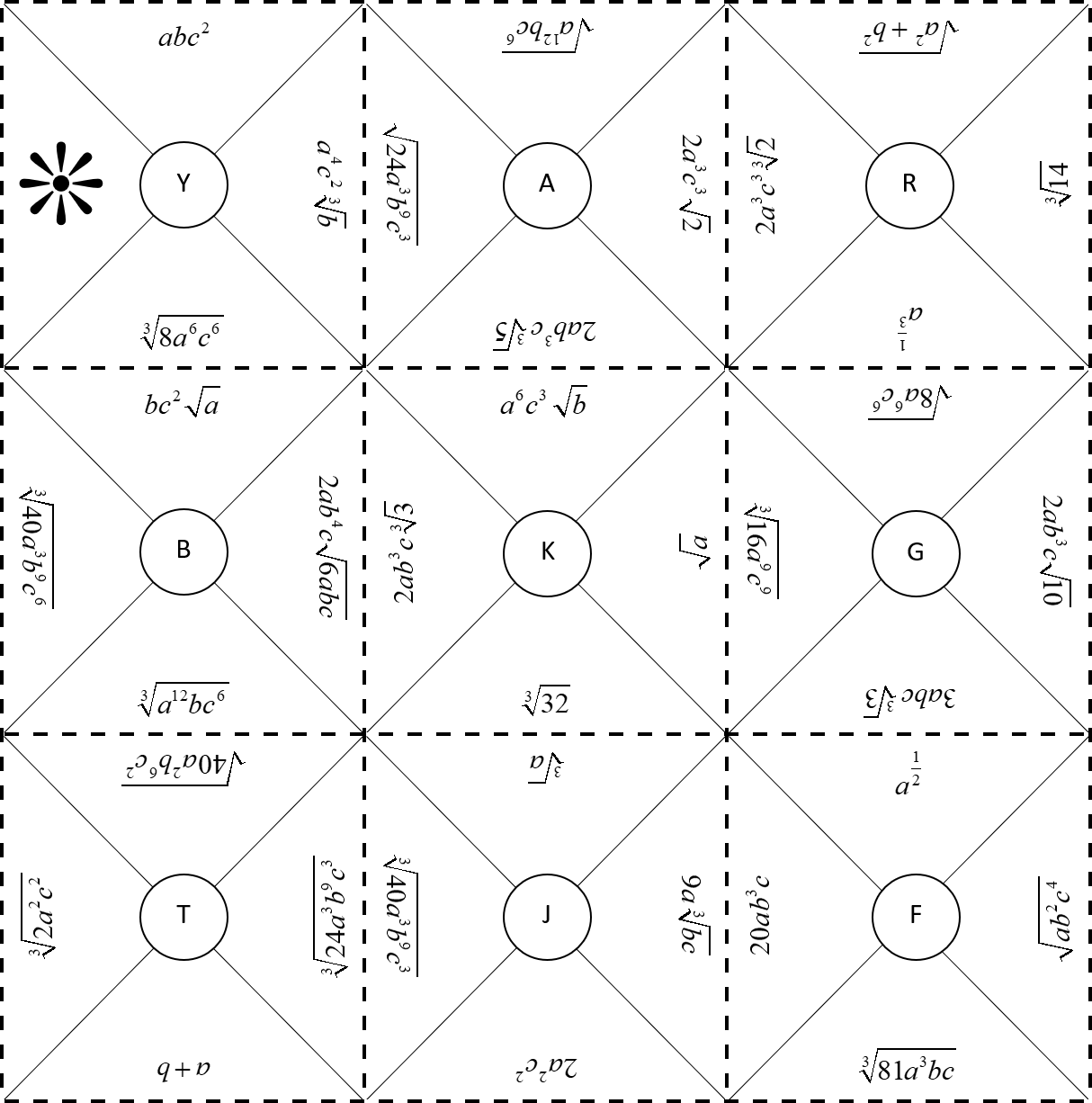 Rearrange the puzzle pieces into a square by matching sides with equivalent values. 
Assume all variables are positive.
I Notice, I Wonder
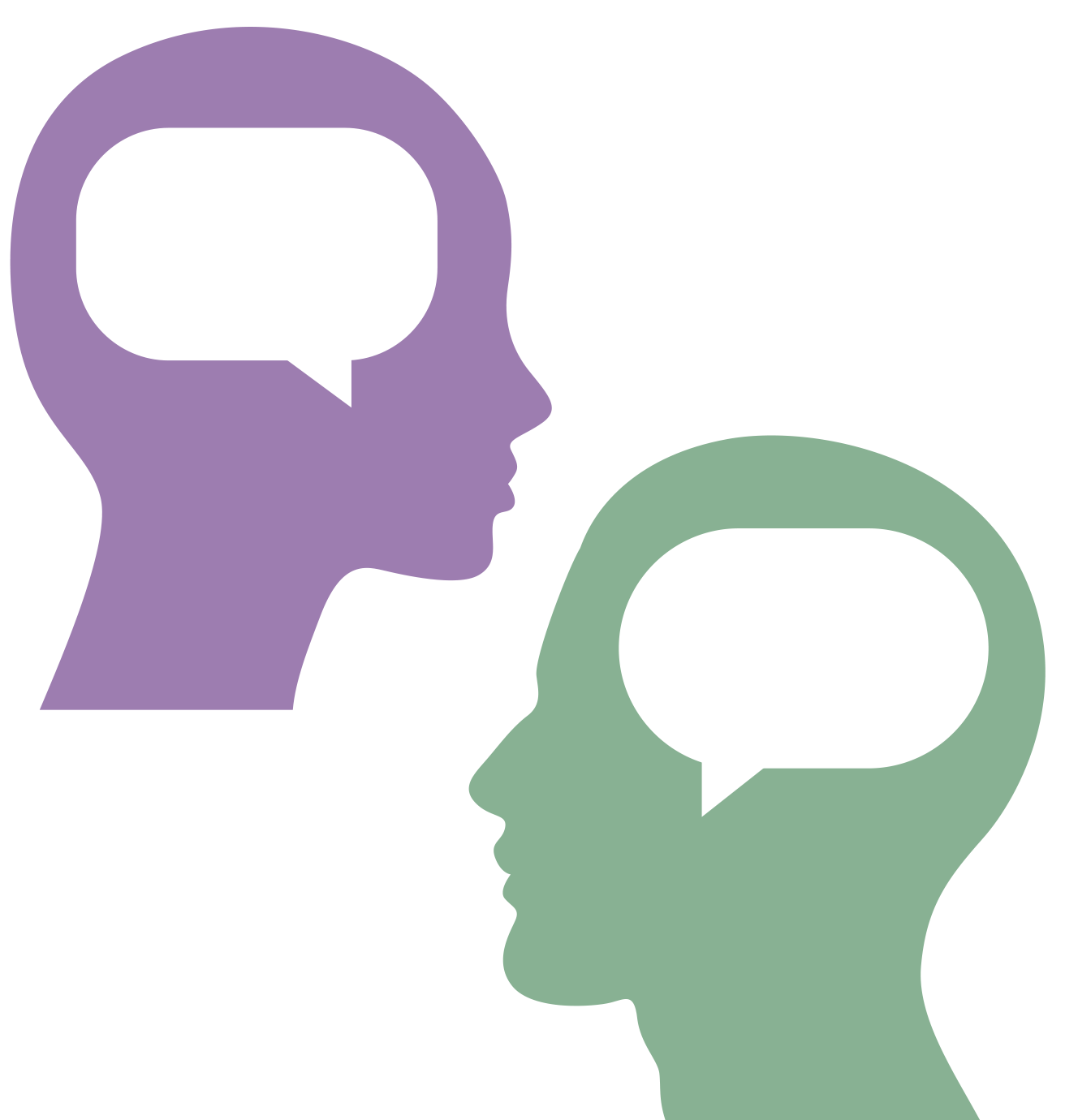 Take a moment to look at the completed puzzle. 
What do you notice? 
What do you wonder?
[Speaker Notes: K20 Center. (n.d.). I Notice, I Wonder. Strategies. https://learn.k20center.ou.edu/strategy/180]
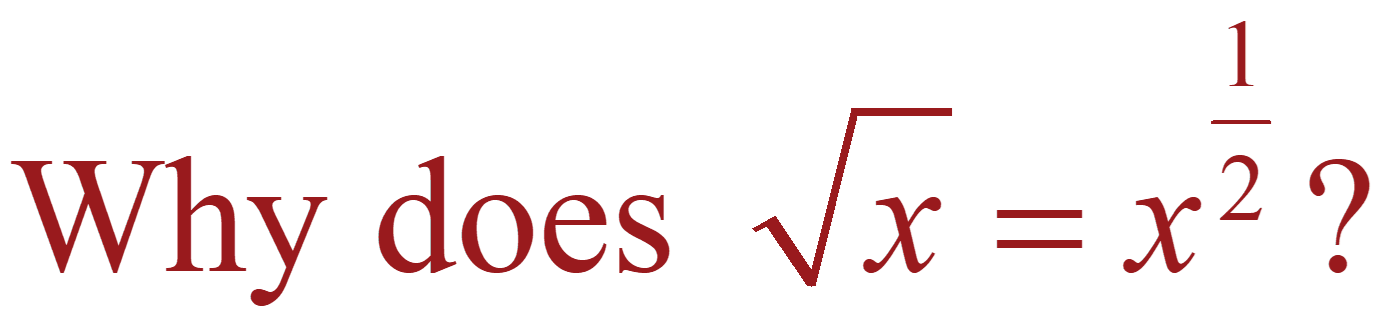 Why does                ?
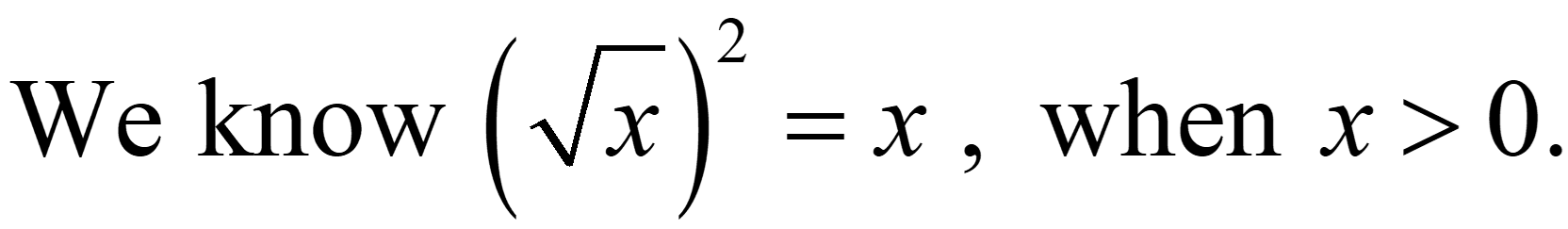 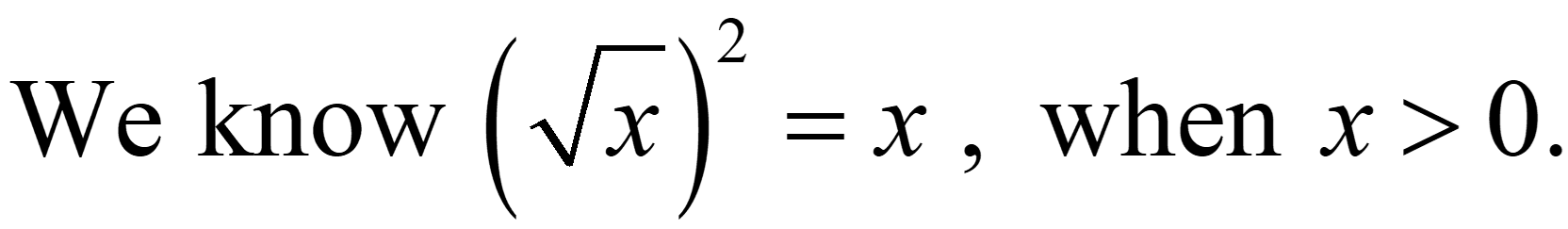 We know                     when            . 
So,     to what power squared would also equal    ?
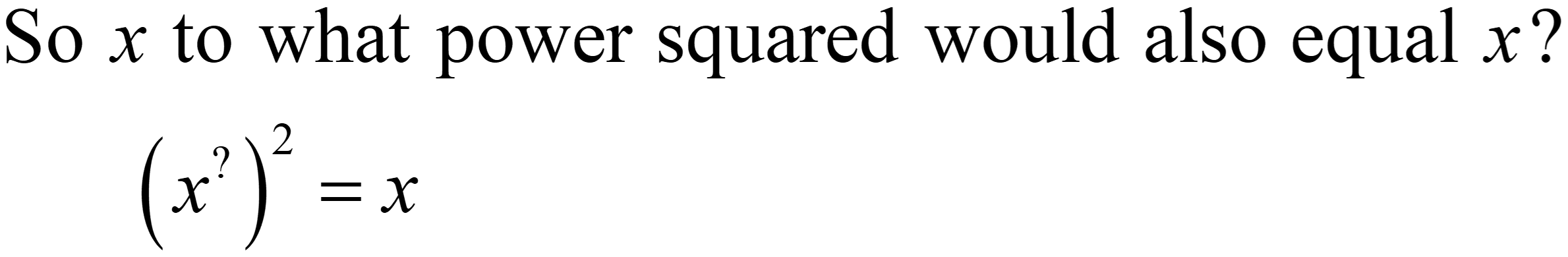 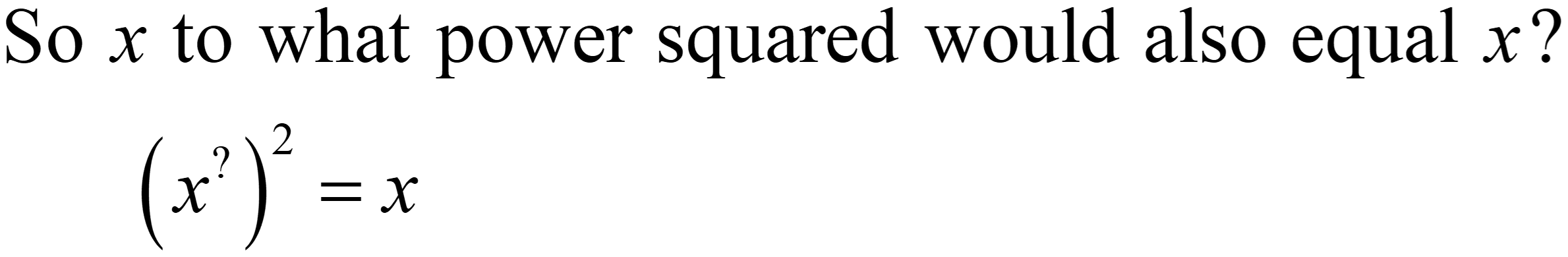 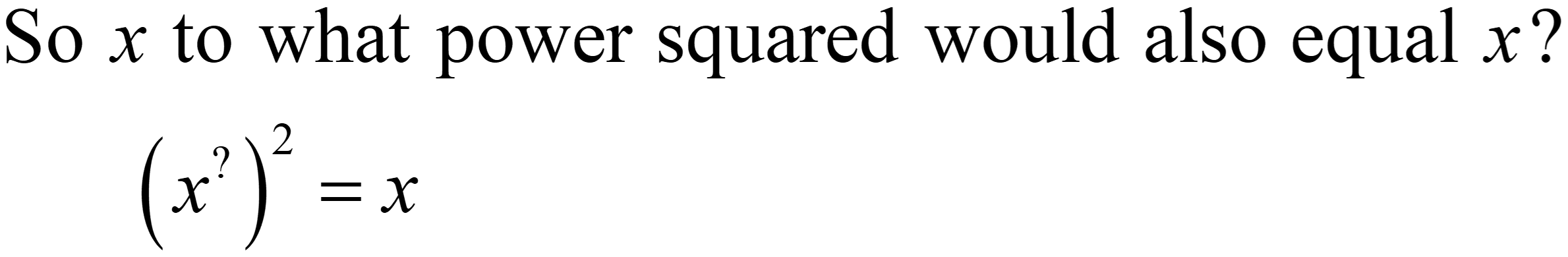 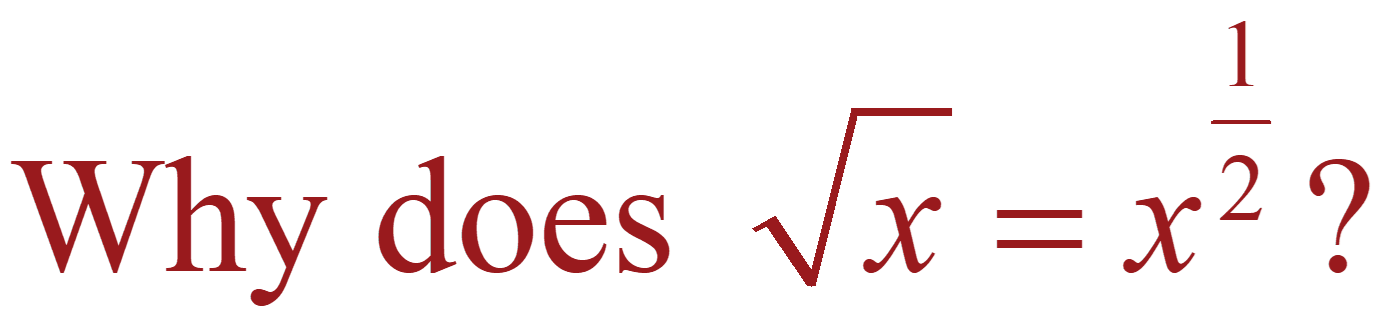 Why does                ?
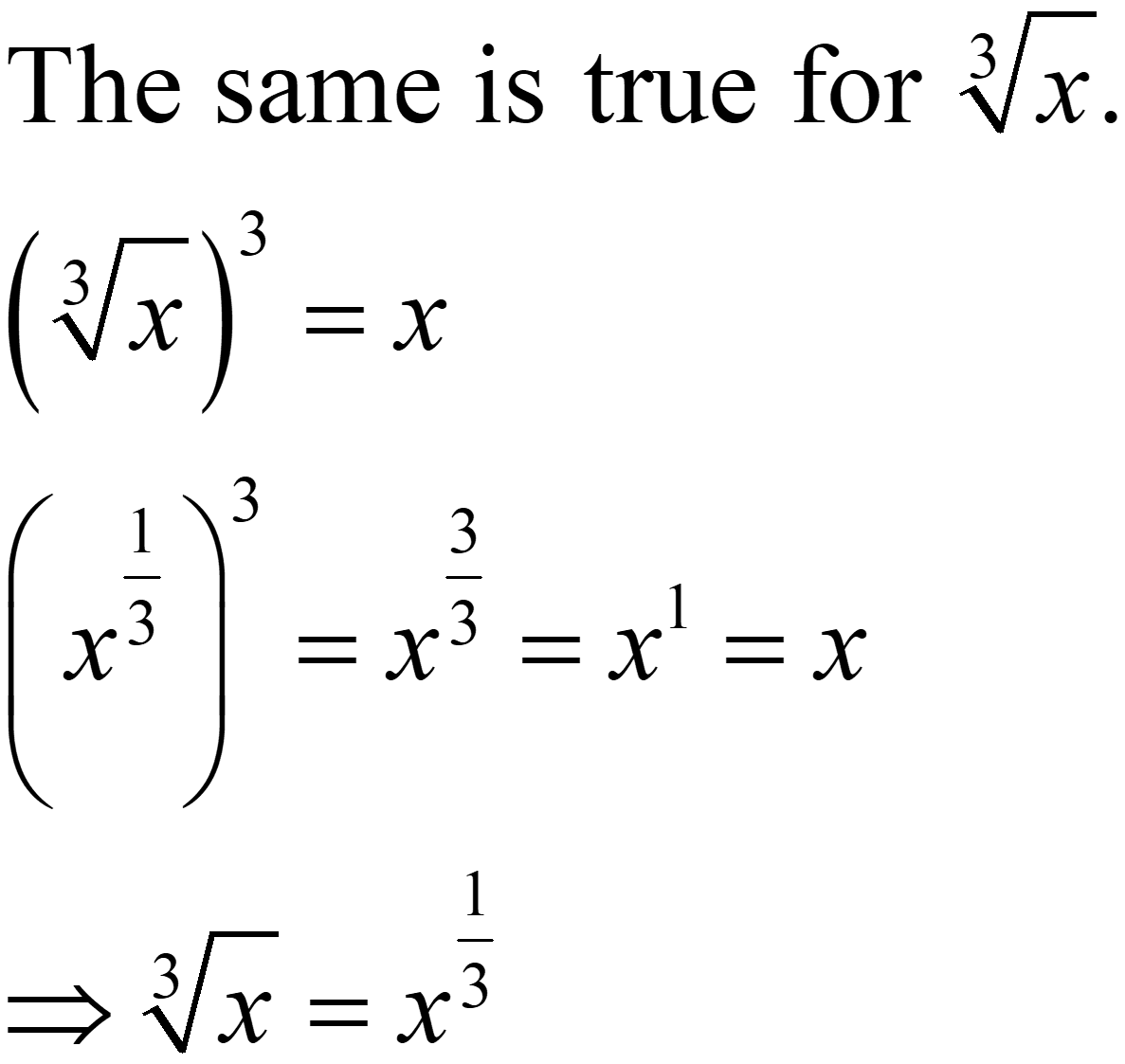 The same is true for       .
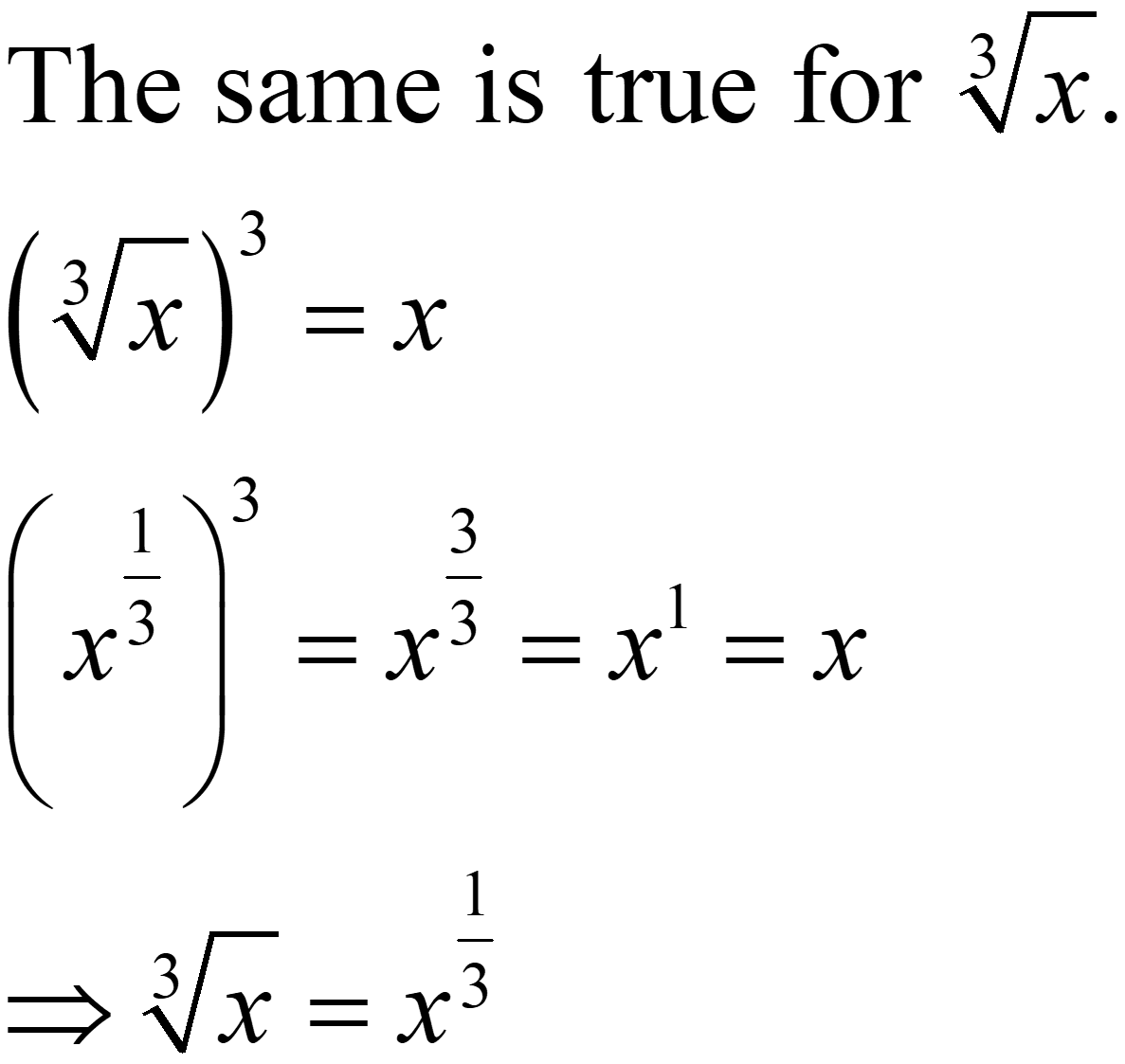 Guided Notes
Let’s complete the Guided Notes together.
Different Methods, Same Result
Simplify each expression using different methods. 
Decide with your partner which method you each will use. 
Circle your selected method. 
Simplify each expression. 
Check each answer with your partner.
Different Methods (Solution 1)
Different Methods (Solution 2)
Different Methods (Solution 3)
Different Methods (Solution 4)
Pass the Problem
Work together to simplify each expression, taking turns. 
Decide with your partner who is student A and who is student B. 
For question 1, student A will write the first step. 
Pass the paper to student B. 
Student B will write the second step in the simplifying process. 
Pass the paper back to student A. 
Continue taking turns until you finish question 1. 
For question 2, student B will start instead.
[Speaker Notes: K20 Center. (n.d.). Pass the Problem. Strategies. https://learn.k20center.ou.edu/strategy/151]
Pass the Problem: Reflection
Take a moment to write why you selected one method over the other when you started your problem. 
Do you prefer one method over the other? 
Does the type of problem influence your decision? 
Are you flexible in working with both methods?
Pass the Problem (Solution 1)
Pass the Problem (Solution 2)